ปฐมนิเทศการเข้าสู่สังคมใหม่ในสวีเดน
“คอร์สพี่เลี้ยง รุ่นพี่สอนรุ่นน้อง รุ่น 3”
หลักสูตรการเรียนรู้สังคมสวีเดน 
(Samhällsorientering) 
20 กุมภาพันธ์ 2021
หลักสูตรการเรียนรู้สังคมสวีเดน (Samhällsorientering)
เป็นหลักสูตรการเรียนรู้สังคมสวีเดน ที่อยู่ภายใต้ความรับผิดชอบของเทศบาล ( Kommun) ของประเทศสวีเดน โดยมีหน่วยงานแนะนำข้อมูลทางสังคม (samhällsorientering)ของแต่ละเทศบาล เป็นผู้ดูแลเนื้อหาและแผนการสอนของหลักสูตร

วัตถุประสงค์ของหลักสูตร : 
เพื่อเสริมสร้างศักยภาพของผู้ที่ย้ายมาอยู่ใหม่ในประเทศสวีเดน และเพื่อเป็นจุดเริ่มต้นที่ดีในการปรับตัวให้เข้ากับสังคมสวีเดนและการอยู่อาศัยในประเทศสวีเดนอย่างมีประสิทภาพ
หลักสูตร การเรียนรู้สังคม (Samhällsorientering) ไม่มีค่าใช้จ่ายใดๆทั้งสิ้น  
และมีชั่วโมงเรียนพื้นฐานขั้นต่ำ 100 ชั่วโมง (ทั้งนี้ขึ้นอยู่กับแต่ละเทศบาล) 

โดยสรุปเนื้อหาหลักมีทั้งหมด  4 บท 
โดยปกติจะมีการจัดให้ผู้เข้าอบรมไปทัศนศึกษานอกสถานที่ระหว่างเข้าอบรม แต่เนื่องจาก Covid-19 ทำให้การเรียนการสอนในช่วงนี้ถูกปรับให้เป็นแบบเรียนทางไกลผ่านสื่อออนไลน์เกือบทั้งหมด

เมื่อจบหลักสูตรผู้เข้าอบรมจะได้รับ ใบประกาศณียบัตรการจบหลักสูตร
ซึ่งออกให้โดยหน่วยงานที่ดูแลหลักสูตรของเทศบาล ที่ผู้อบรมอาศัยอยู่
โดยมีเนื้อหาทั้งหมดมี 8 หัวข้อ 
การเข้าสู่ประเทศสวีเดน
การอาศัยอยู่ที่ประเทศสวีเดน
การเลี้ยงชีพและการพัฒนาตนเองในสวีเดน
สิทธิต่างๆ และภาระหน้าที่ของบุคคล
การสร้างครอบครัวและการใช้ชีวิตกับเด็กในสวีเดน
การมีส่วนรวมและประชาธิปไตยในสวีเดน
การดูแลรักษาสุขภาพของตนเองในสวีเดน
การเข้าสู่วัยผู้สูงอายุในสวีเดน

และในแต่ละคอมมูน หรือ ผู้ให้ข้อมูลหรือผู้บรรยายของแต่ละภาษาจะปรับและเลือกเนื้อหาอื่น ๆ เพิ่มเติม เพื่อให้เหมาะกับกลุ่มผู้เข้าร่วมและสอดคล้องกับวิถีของตนเองมากที่สุด ซึ่งในแต่ละมณฑลหรือเทศบาล จะมีการวางแผนที่แตกต่างกันไป
เนื้อหาหลักสูตร
บทที่ 3 ประชาธิปไตยและการมีส่วนร่วม
บทที่ 2 การทำงาน 
และการศึกษา
บทที่ 4 การสร้างครอบครัวและการมีบุตร
บทที่ 1 
ยินดีต้อนรับสู่สวีเดน
การเลี้ยงดูบุตรในสวีเดน และองค์กรที่เกี่ยวกับเด็ก
ประวัติความเป็นมา ประเพณี วัฒนธรรม
ตลาดแรงงาน       
ในสวีเดน
การเมืองการปกครอง  การเลือกตั้งในสวีเดน
เส้นทางการเข้าสู่โรงเรียน
ในประเทศสวีเดนสำหรับ  เด็กที่ย้ายถิ่นฐานมาใหม่
วิธีการหางาน 
กฎหมายการว่าจ้าง
หน่วยงานต่างๆ
ที่สำคัญในสวีเดน
ที่อยู่อาศัย ระบบ
สาธารณสุขและทันตกรรม
สวัสดิการและหน้าที่ของ
ตนเอง  กฎหมายพื้นฐาน 
ในการปฏิบัติต่อกัน
การใช้ชีวิตในสังคม ดิจิตอล,Bank Id, etc
กฎหมายการอยู่ร่วมกัน และการหย่าร้าง
ระบบการศึกษาใน ประเทศสวีเดน
สิทธิเด็กและเยาวชน, 
 FN, กฎหมายคุ้มครอง                 ธรรมชาติและสัตว์
การเทียบวุฒิและ การศึกษาต่อ
การแก่ชรา  ผู้สูงอายุ เงินบำนาญและการ เสียชีวิตในสวีเดน
ความสำคัญของภาษา  การทำงาน และใบขับขี่
ใครบ้างที่สามารถเข้าเรียนหลักสูตรนี้ได้
ผู้มีอายุระหว่าง 18-64 ปี 		
ผู้ที่ได้ลงทะเบียนราษฎร์ในเขตเทศบาลเป็นเวลาสูงสุดสามปี
ผู้ที่มาจากประเทศนอกเขตเศรษฐกิจยุโรปหรือประเทศสวิสเซอร์แลนด์
ผู้ที่ได้รับใบอนุญาตให้พำนักในประเทศสวีเดนเนื่องจากความสัมพันธ์   (คู่สมรส/ สามี-ภรรยา/พาร์ทเนอร์)
ผู้ที่มีแผนการตั้งถิ่นฐานกับสำนักงานจัดหางานสวีเดน
วิธีการสมัครเข้าร่วมอบรมหลักสูตร
วิธีการสมัครเข้าร่วมอบรมหลักสูตร
ผ่านสำนักงานจัดหางานสวีเดน (Arbetsförmedlingen)
สามารถแจ้งกับทางเทศบาล(kommun) ที่เราอาศัยอยู่ตอนที่เราไปสมัครเรียนภาษาสวีดิช (SFI) ครั้งแรกได้
ผ่านทางเวบไซต์ของเทศบาลหรือเวบไซต์ของหน่วยงานแนะนำข้อมูลทางสังคม 
       (samhällsorientering) ในเทศบาลที่เราอาศัยอยู่
   *หน่วยงานที่ดูแลหลักสูตร อาจจะแตกต่างกันในแต่ละเทศบาล(kommun)
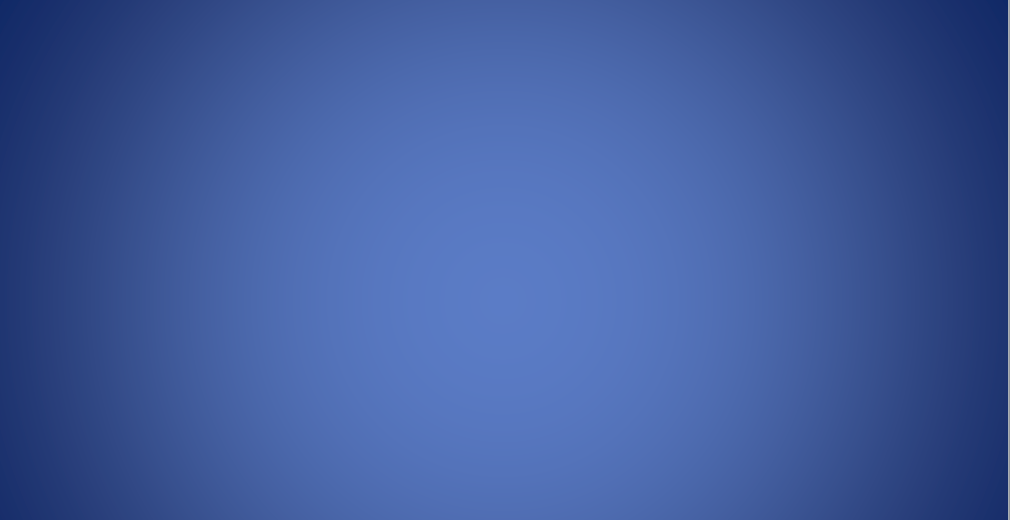 ด้วยความปรารถนาดีจากทีมงานไทยไวส์www.thaiwise.se